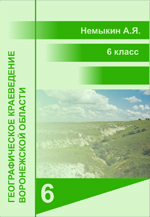 Значение и охрана внутренних вод Воронежской области
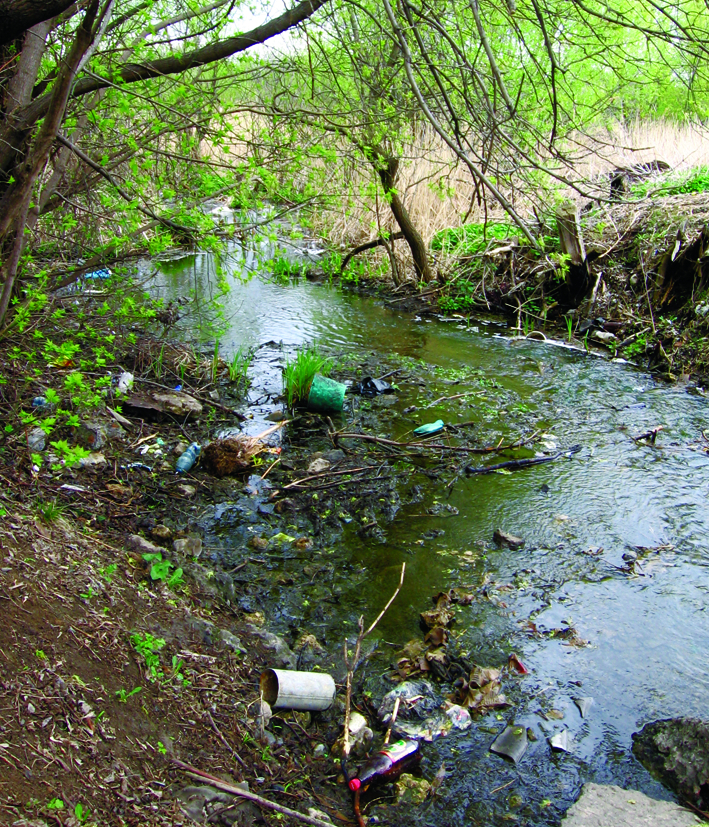 www.край36.рф
Значение и охрана внутренних вод Воронежской области
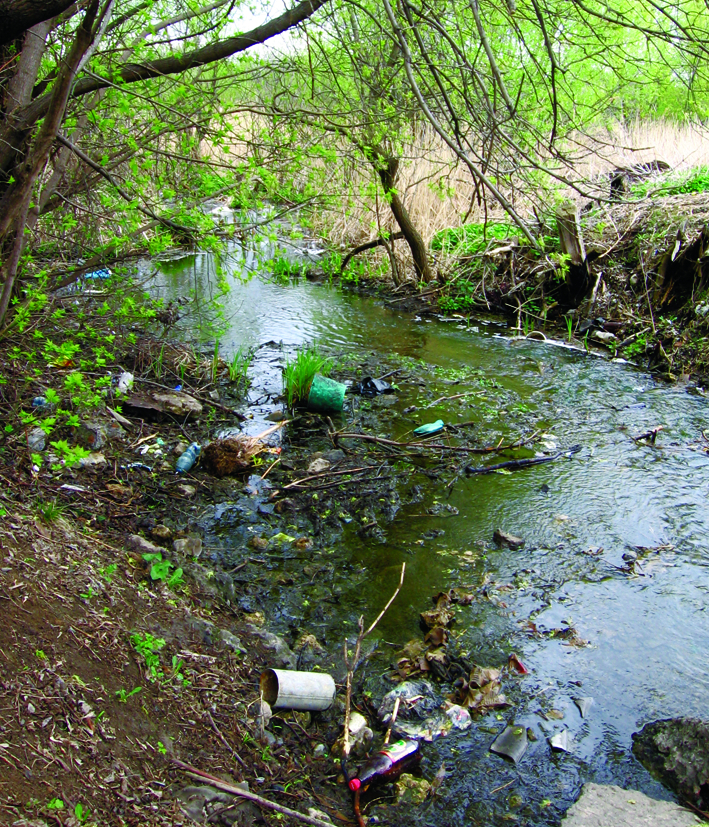 Вспомните
Как используются подземные и поверхностные воды в нашей местности?
Загрязнение рек и берегов 
бытовым мусором – одна из серьёзных
 экологических проблем нашего края.
Значение и охрана внутренних вод Воронежской области
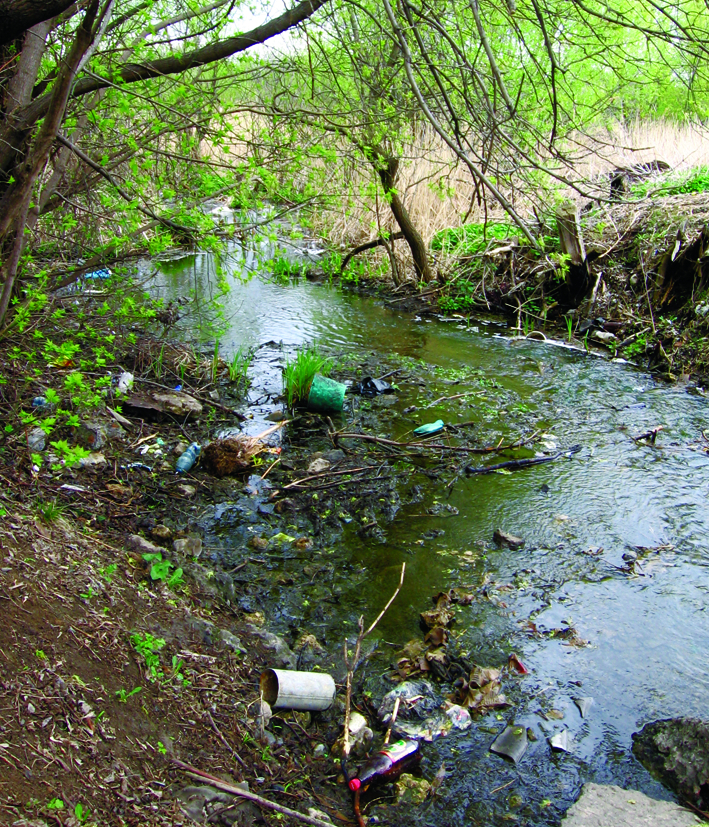 Значение природных вод
Реки, озёра, подземные воды имеют большое значение для людей. 
Из-за потребности в воде города и сёла издревле появлялись по берегам рек.
Вода тратится на полив растений. В реках и озёрах ловят рыбу. По ним плавают суда, перевозя грузы и пассажиров.
Много воды требуется промышленным предприятиям, электростанциям, фермам.
Крупнейшая река Воронежской
области – Дон
Значение и охрана внутренних вод Воронежской области
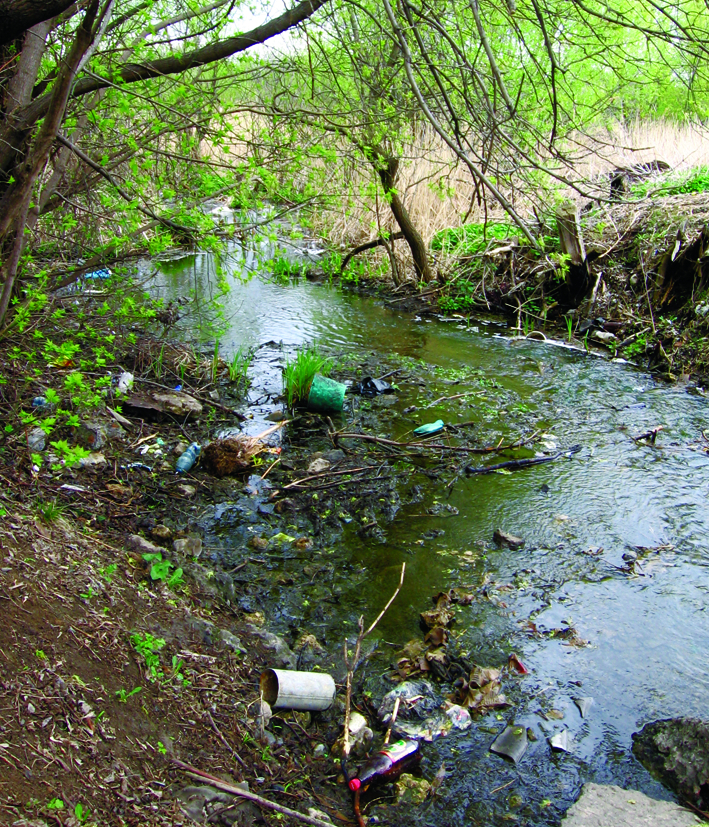 Состояние подземных вод области
В наши дни в области существует около 9000 зарегистрированных водозаборных скважин.
Откачка воды из них проводит к понижению её уровня. В Воронеже проблема решается за счёт водохранилища.
В некоторых районах области, испытывающих трудности водоснабжения, можно строить фильтрующие водоёмы.
Воронежской водохранилище
Значение и охрана внутренних вод Воронежской области
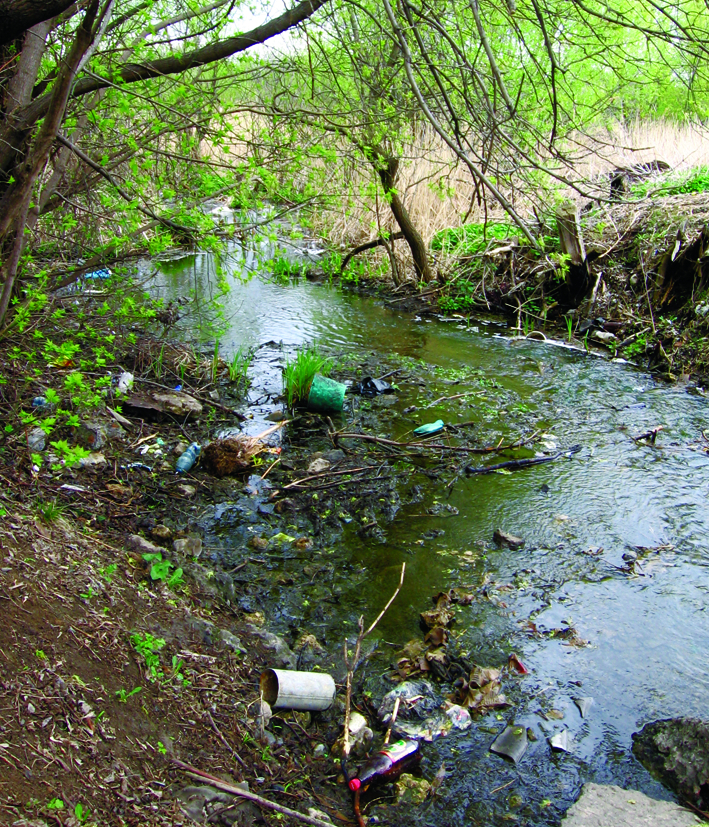 Состояние поверхностных вод области
В сожалению, качество вод рек, озёр, искусственных водоёмов ухудшается. 
Из-за загрязнения воды в водоёмах запрещают купаться.
Многие реки обмелели или пересохли.
Реки, озёра и подземные воды области нуждаются в охране. Необходимо улучшать систему водоснабжения. В водоёмы нельзя сбрасывать сточные воды без очистки.
По этим трубам дождевая вода 
с улиц Воронежа попадает в
Воронежской водохранилище.
Значение и охрана внутренних вод Воронежской области
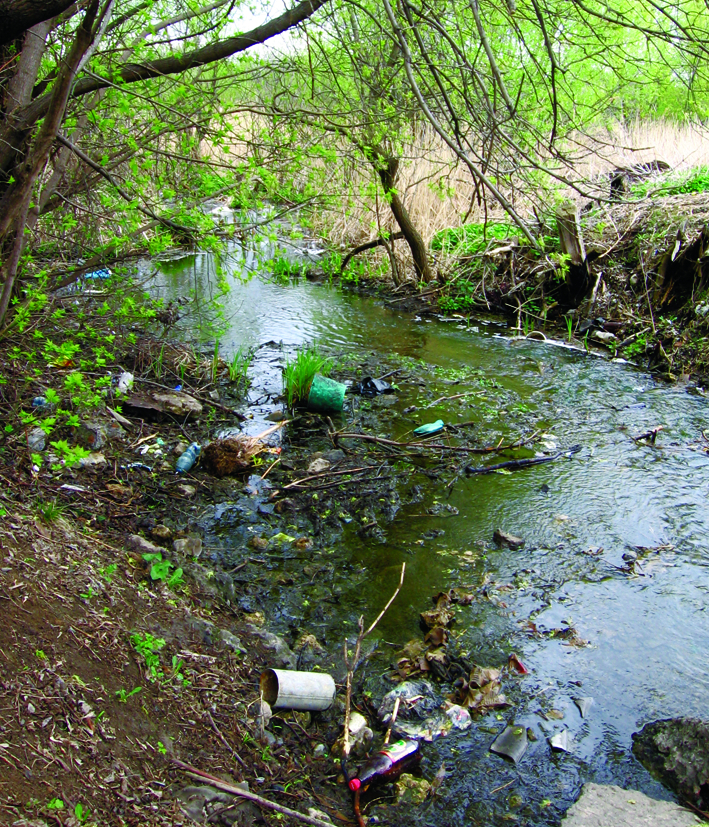 Вопросы
Для чего человеку нужна вода?
Как добывают воду? Почему подземные воды могут оставаться только на больших глубинах?
Каково качество воды в реках и других водоёмах Воронежской области?
В чём причины обмеления малых рек?
Что необходимо предпринять для сохранения наших водных запасов?

Творческое задание
Посетите ближайший к вашей школе водоём. Опишите его.
©www.край36.рф
Значение и охрана внутренних вод Воронежской области
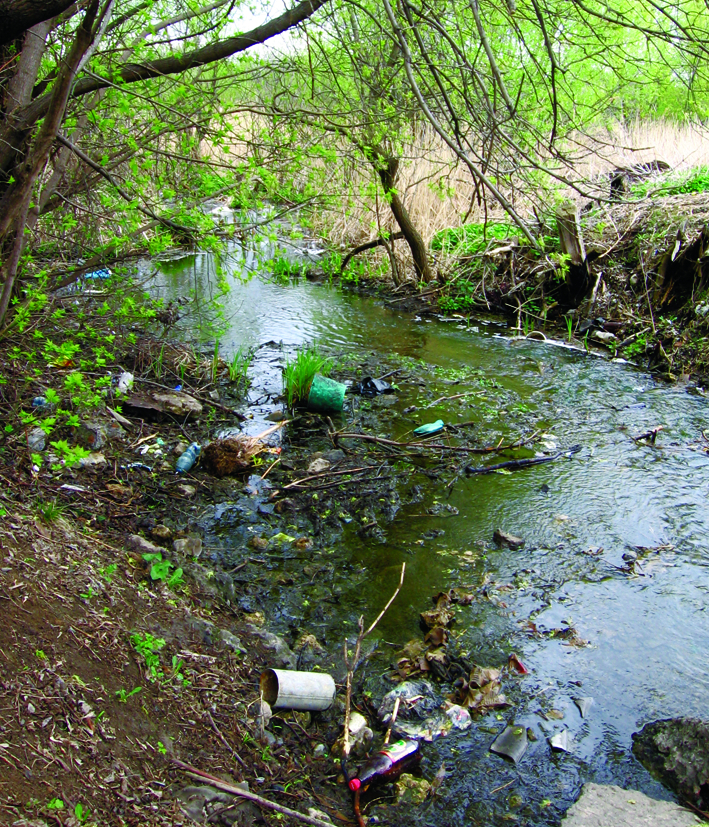 План описания экологического состояния водоёма
В каком состоянии находится водоём?
Вода в нём чистая или загрязнённая? 
Есть ли неприятный запах? 
Купаются ли в водоёме люди или нет? 
Используется ли он для водопоя скота, рыборазведения или рыболовства. 
Если экологическое состояние водоёма неудовлетворительное, то с чем это может быть связано?
У своих старших родственников выясните, давно ли водоём пребывает в современном состоянии.
Был ли он раньше глубже? 
Была ли вода чище? 
Выясните, с чем они связывают изменение в состоянии водоёма.
©www.край36.рф